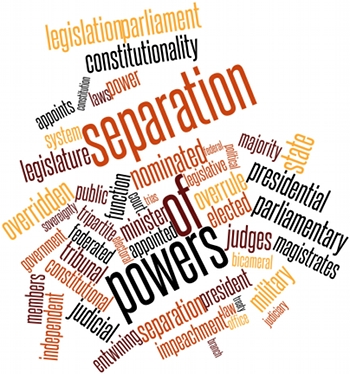 Comparison of the USA, UK and Czech Republic

Aneta Štěpánková
Definition
Separation of powers
= the trias politica principle
= the tripartite system
a model for the governance of a state 
under this model, the state is divided into branches, each with separate, independent and unique powers and areas of responsibility
These branches are :
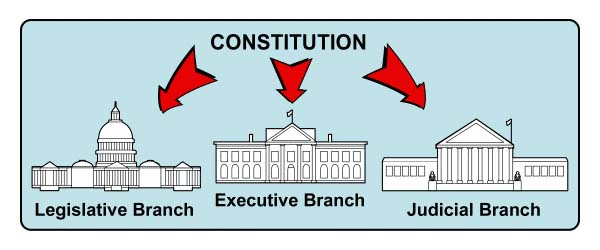 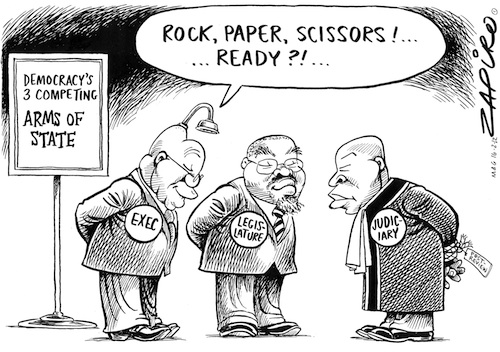 History of the term
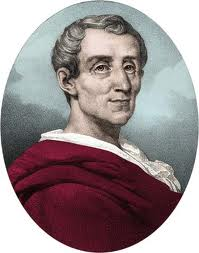 Baron de Montesquieu (1689-1755)
Charles-Louis de Secondat, Baron de La Brède et de Montesquieu
French Enlightenment political philosopher
The „separation of powers“ model was based on:
the British constitutional system
the Constitution of the Roman Republic
Aristotle – „Mixed government (constitution)“
a form of government that integrates elements of democracy, aristocracy, and monarchy
some issues  are decided by the majority of the people, some other issues by few, and some other issues by a single person
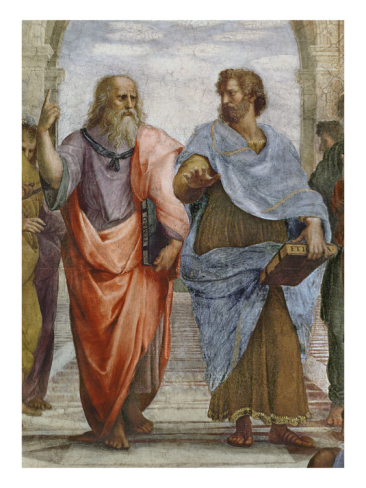 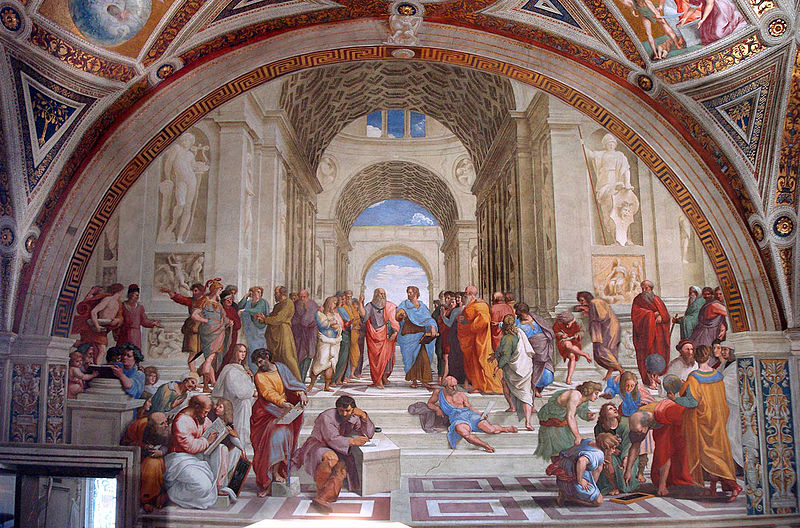 Raphael : The School of Athens 						in the Apostolic Palace in the Vatican
Responsibility of the branches
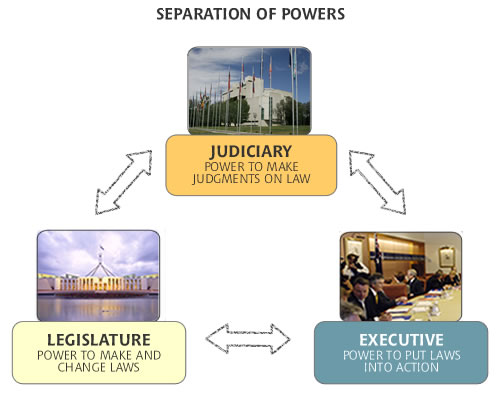 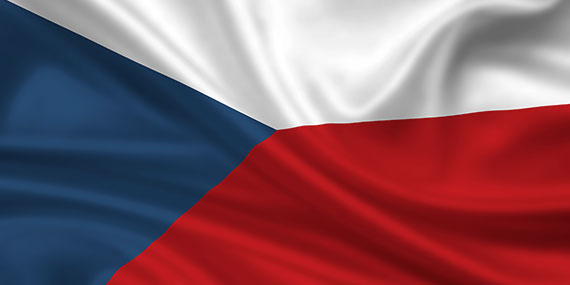 Legislature
The Parliament of the Czech Republic
Bicameral type of parliament:
The Upper House : The Senate 
81 Senators
President of the Senate
voting system – two-round
The Lower House: The Chamber of Deputies
200 Deputies
Chair of the Chamber of Deputies
voting system – proportional representation
Functions:
it holds and passes bills
the right to modify the Constitution
ratifies international agreements
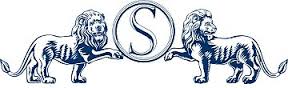 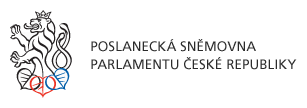 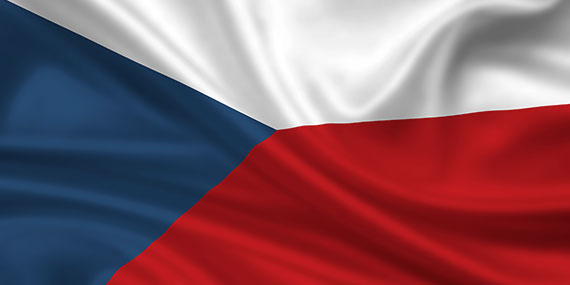 Executive
Government of the Czech Republic
14 Ministries
Prime Minister
President
Direct election
Countersigning of both himself and the Prime Minister of the Czech Republic
A veto 
= the power  to unilaterally stop an official action, especially the enactment of legislation
Appointment of persons to key high offices
the Supreme and Constitutional Courts judges (with the permission of the Senate)
members of the Bank Board of the Czech National Bank
Ceremonial powers
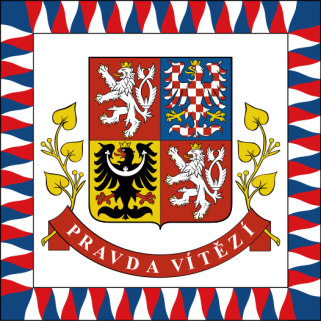 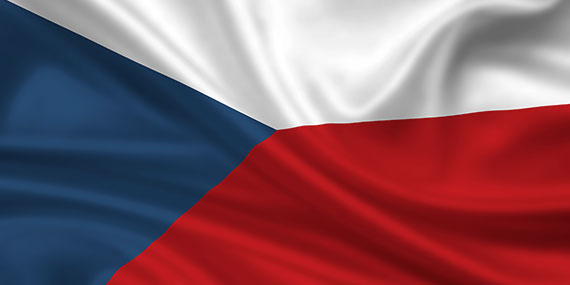 Judiciary
the protection of rights in a manner defined by legislation
responsibility for deciding guilt and penalty
administered by the Ministry of Justice.
professional judges, 
named for life by the President
may not be recalled or transferred without their will
a four-tier system of courts and two-instance proceedings:
2 supreme courts (nejvyšší soudy) 
one for ordinary and one for administrative matters
2 high courts (vrchní soud) 
one in Prague and one in Olomouc
8 regional courts (krajské soudy)
86 district courts (okresní soudy)
3 types of jurisdiction:
courts of general jurisdiction
Administrative courts
the Constitutional Court of the Czech Republic
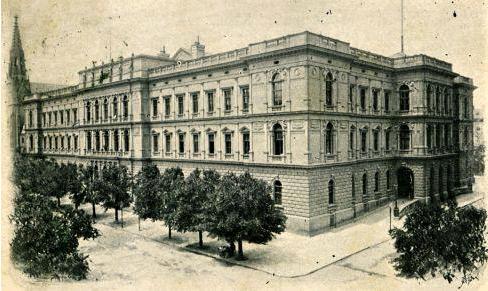 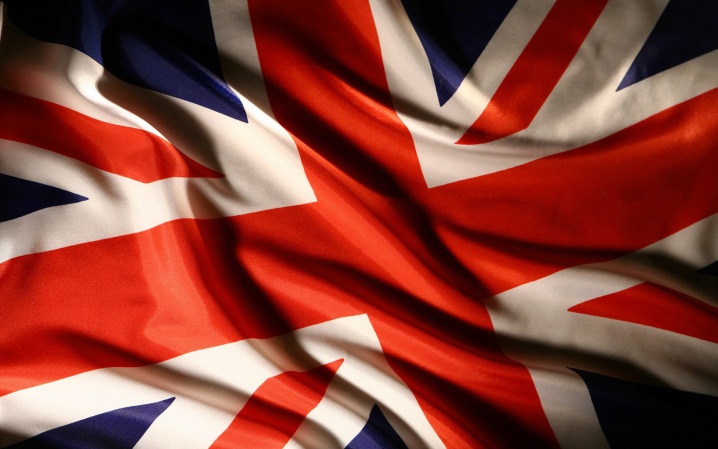 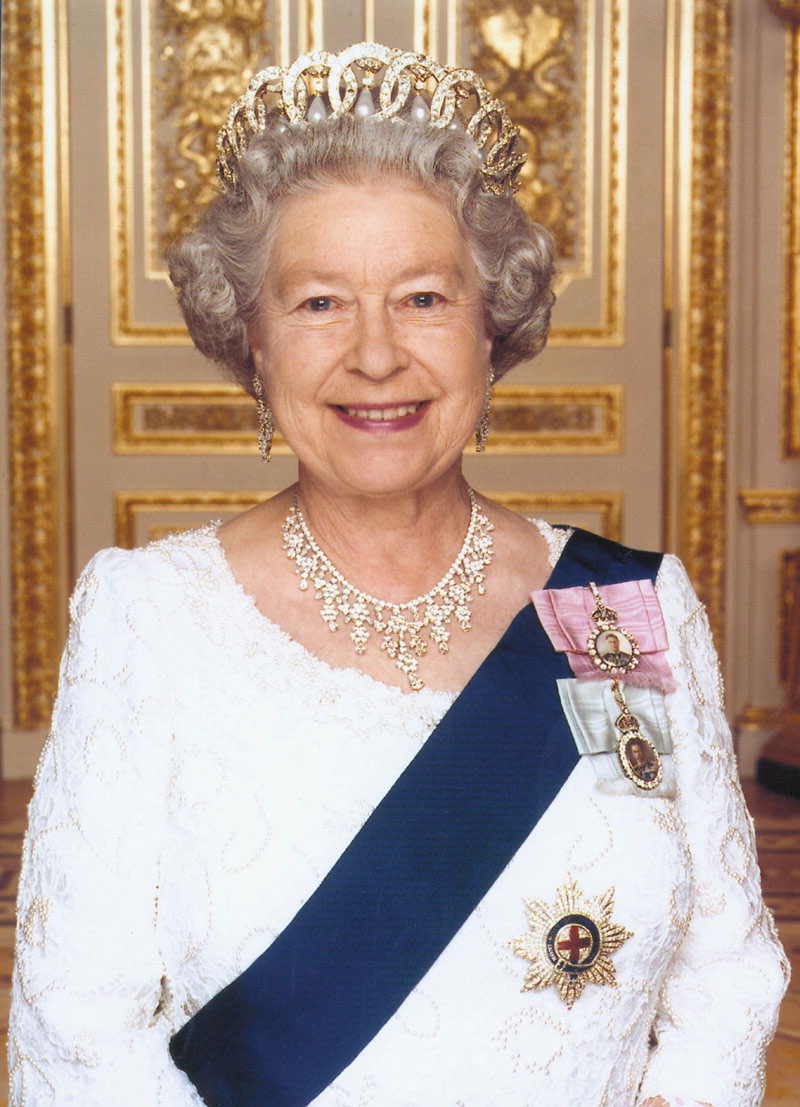 Role of the Sovereign
Important, but formal
Legislature 
 Royal Assent to all Bills to became Acts
Executive
appointment of all ministers of His/Her Majesty's Government
government in the name of the Crown
Judiciary
appointment of all senior judges
Fusion of powers – „a weak separation of powers“
a feature of parliamentary democracies, wherein the executive and legislative branches are mixed
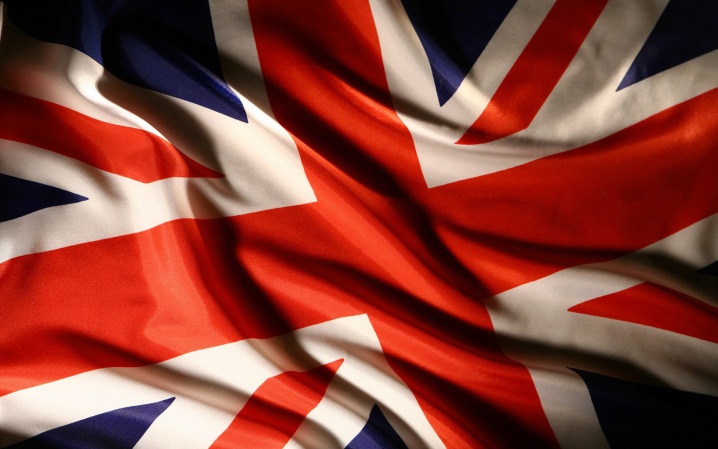 Royal Prerogative powers
Domestic powers
The power to dismiss and appoint a Prime Minister. 
The power to dismiss and appoint other ministers. This power is exercised by the Prime Minister alone.
The power to grant Royal Assent to bills, making them valid laws 
no Monarch has refused assent to a bill passed by Parliament since Queen Anne in 1708.
The power to command the Armed Forces of the United Kingdom. 
In fact, the power is exercised by the Defence Council in the Queen's name.
The power to issue and withdraw passports
The power to grant Prerogative of mercy 
used to remedy errors in sentence calculation
The power to grant honours
Foreign powers
The power to ratify and make treaties
The power to deploy the Armed Forces overseas
The power to recognize states
The power to credit and receive diplomats
The power to declare war and conclude peace with other nations
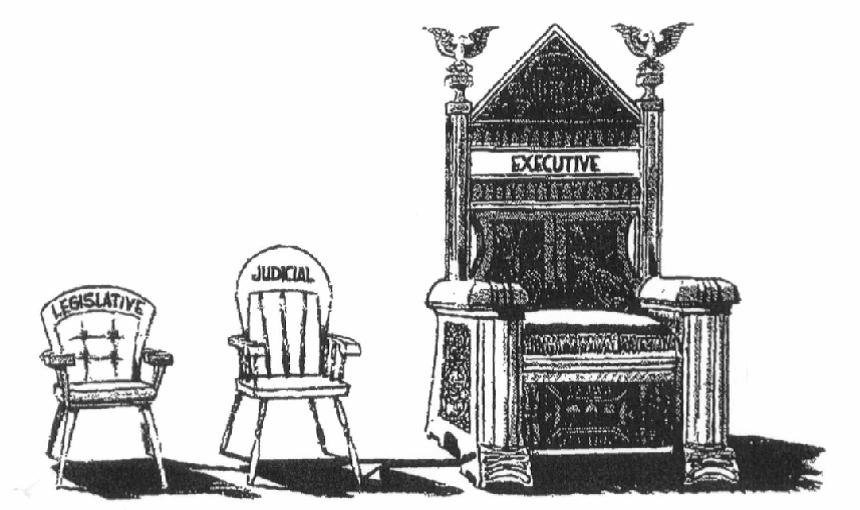 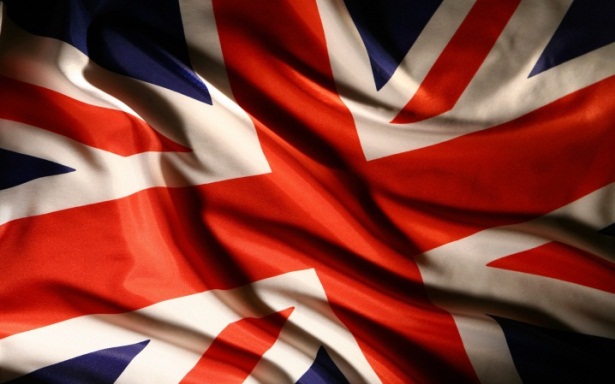 Legislature
Parliament
The Parliament of the United Kingdom of Great Britain and Northern Ireland,
the UK Parliament
the British Parliament
the Westminster Parliament
Bicameral type of parliament:
Total : 1,431 seats
The Lower House : the House of Commons
650 Members of Parliament (MPs) 
presiding officer : Speaker of the House of Commons
voting system – simple plurality 
The Upper House: the House of Lords
781 Lords Temporal and Spiritual
the Lords Spiritual  (the senior bishops of the Church of England) 
the Lords Temporal (members of the British nobility)
presiding officer : Lord Speaker
No election – appointment by the Sovereign
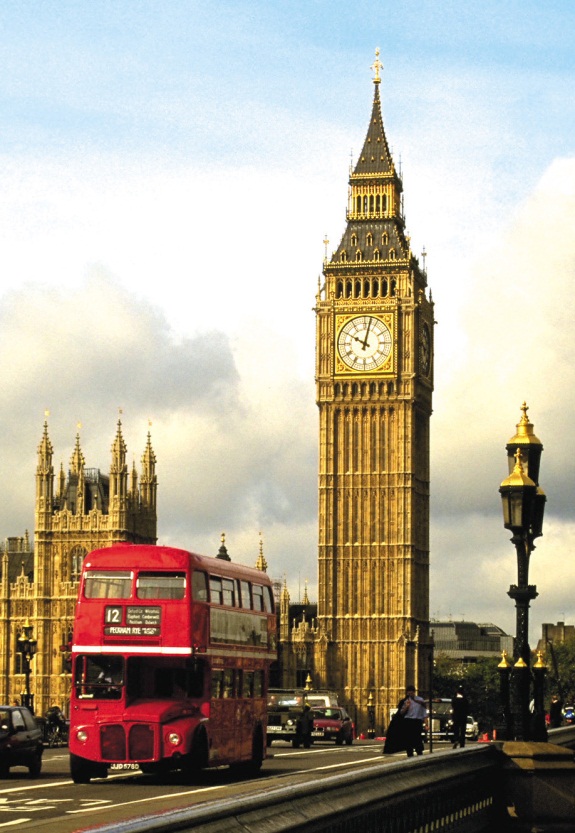 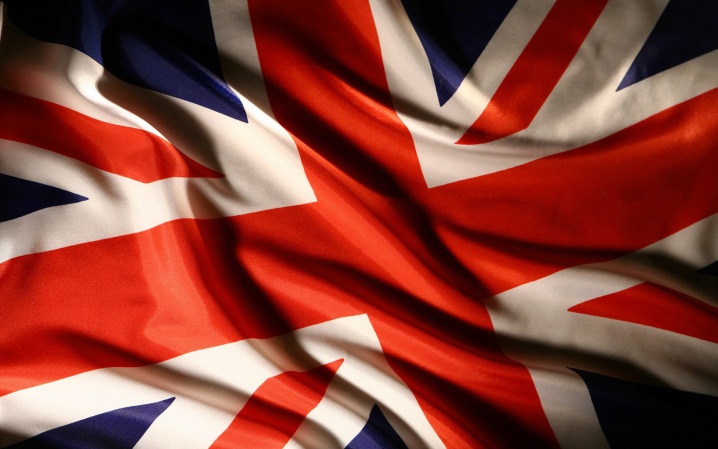 Executive
Government
Her Majesty's Government (HMG)
The Prime Minister and Cabinet are collectively accountable for their policies and actions to the Sovereign, to Parliament, to their political party and ultimately to the electorate
Prime Minister
the head of Her Majesty's Government in the United Kingdom
David Cameron
10 Downing Street
weekly meetings with the monarch
Cabinet
the ultimate collective decision-making body of Her Majesty's Government, composed of the Prime Minister and some 22 Cabinet ministers, the most senior of the government ministers.
Government Departments
24 Ministerial Departments (ministerstva)
23 non-Ministerial Departments (ústřední orgány státní správy)
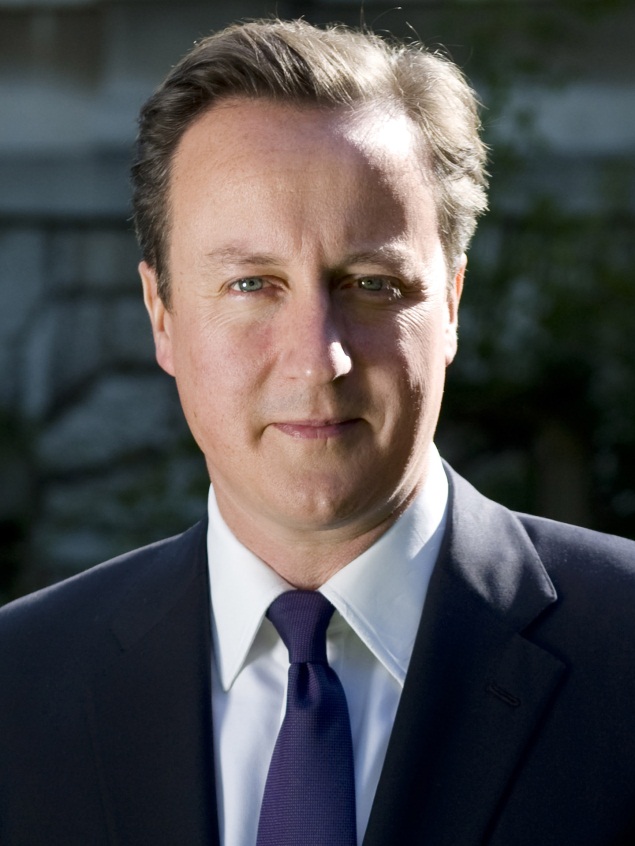 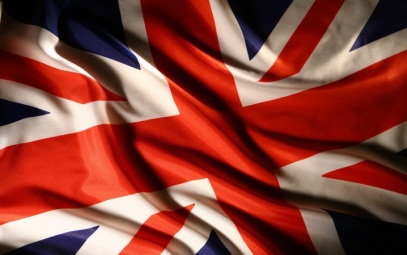 Judiciary
the three legal systems in England and Wales, Northern Ireland and Scotland
The UK-wide jurisdiction:
the Special Immigration Appeals Commission
Employment Tribunals
Employment Appeal Tribunal
the Supreme Court of the United Kingdom
the highest appeal court in almost all cases in England and Wales
England and Wales:
The Senior Courts of England and Wales
Court of Appeal
the Civil Division
the High Court and County Court 
Criminal Division
the Crown Court
High Court
a civil court of first instance and a criminal and civil appellate court for cases from the subordinate courts
Crown Court
a criminal court of both original and appellate jurisdiction
Subordinate courts
Magistrates´Courts
a criminal court  of first instance
Family Proceedings Courts
Youth Courts
County Courts
a purely civil jurisdiction, sitting in 92 different towns and cities across England and Wales.
The Lord Chief Justice
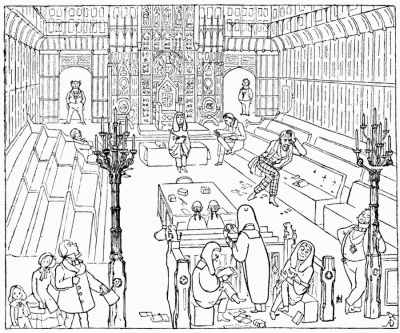 MANNERS AND CUSTOMS OF YE ENGLYSH IN 1849 
 Highest Court of law in ye kyngdom. Ye Lords hearyng  appeals.
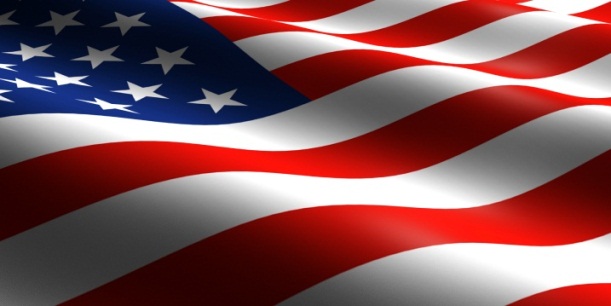 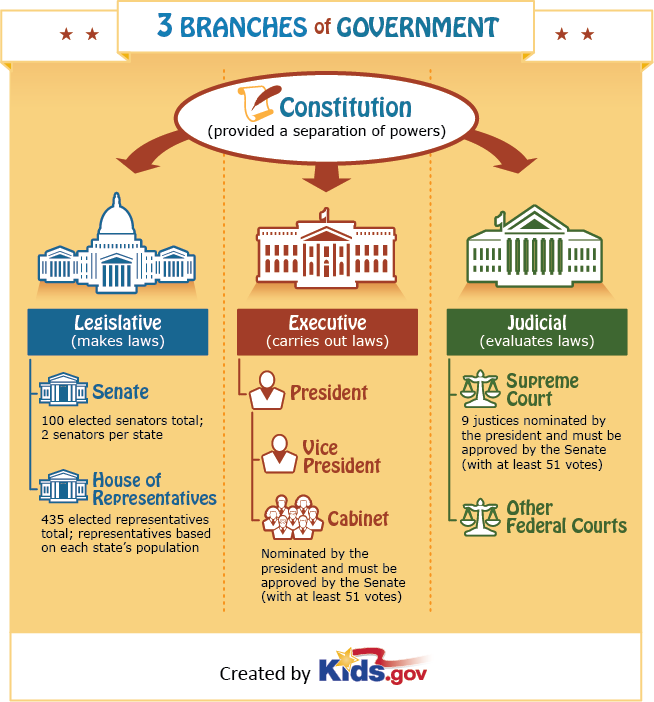 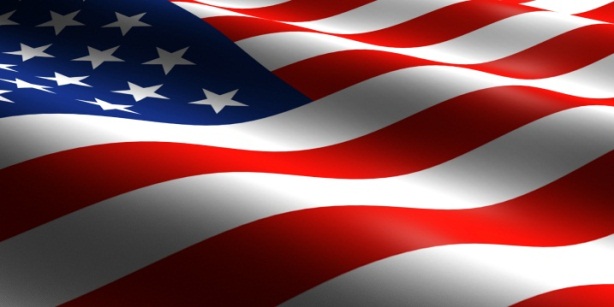 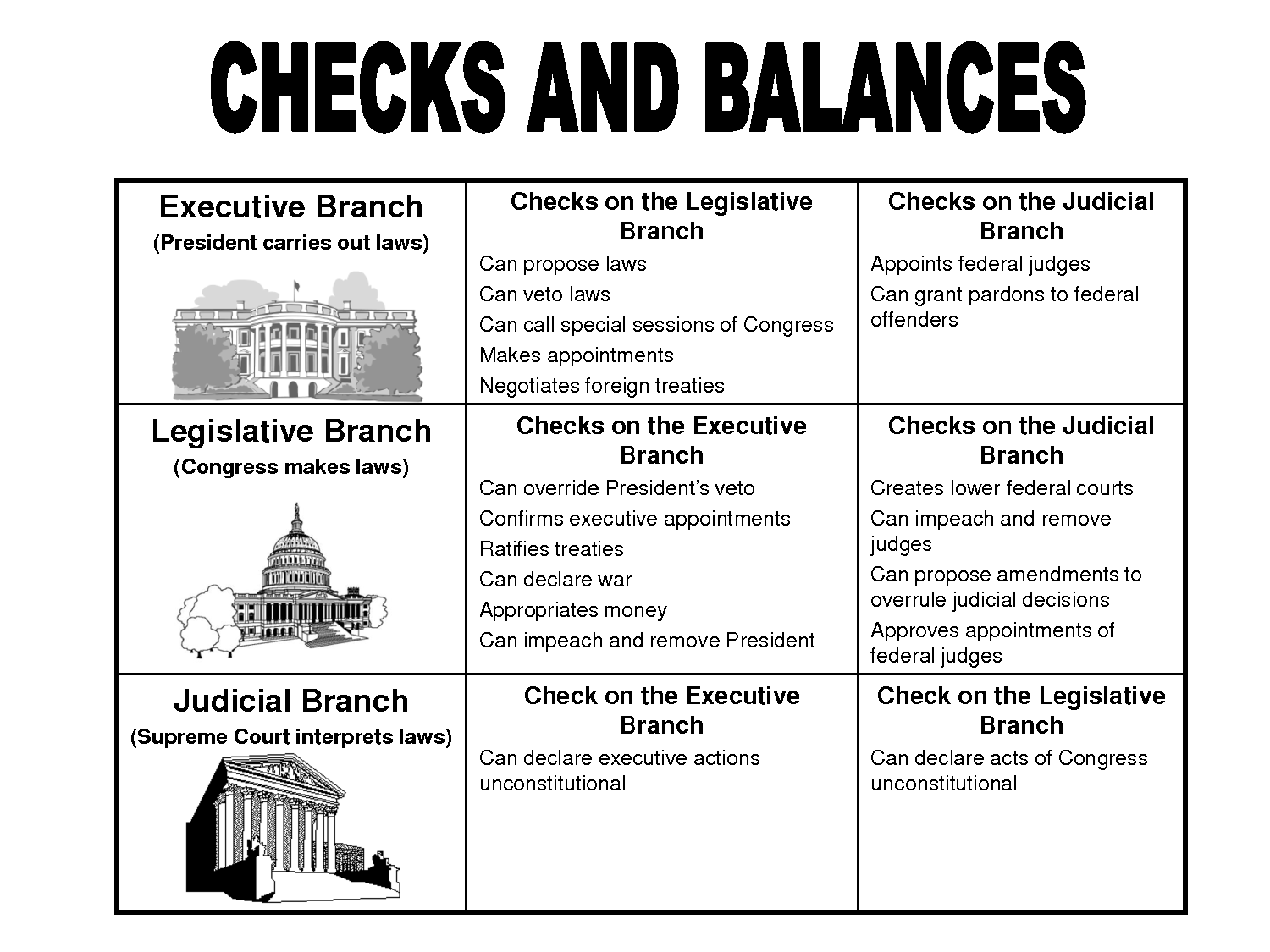 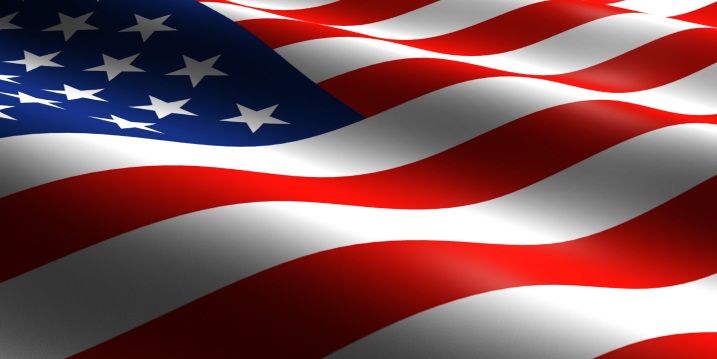 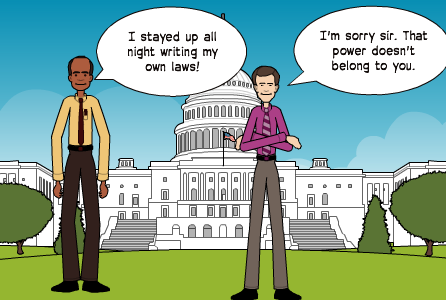 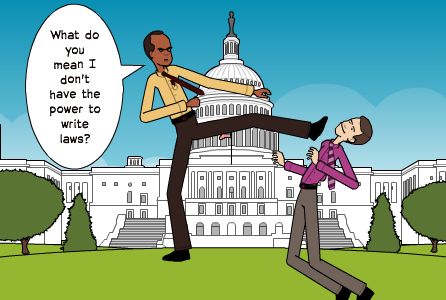 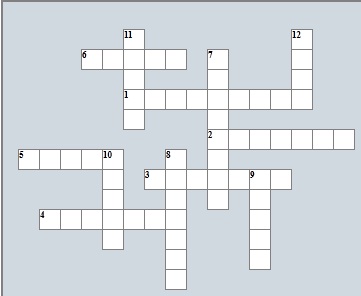 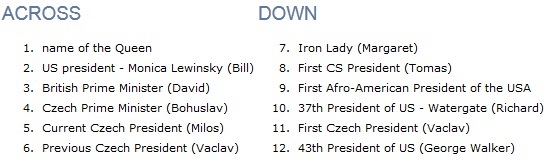 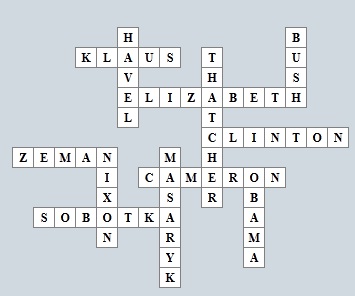 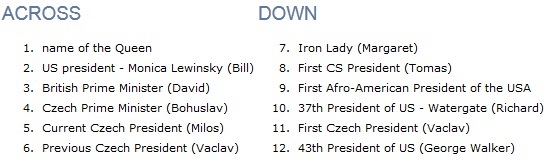 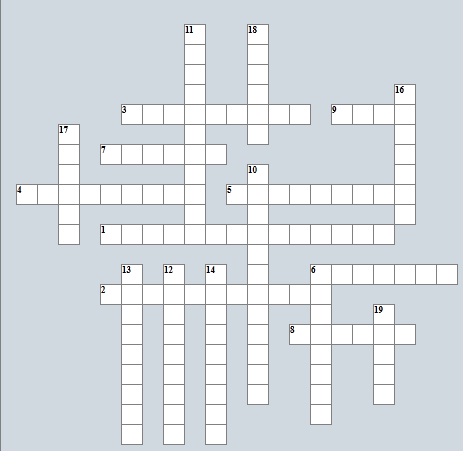 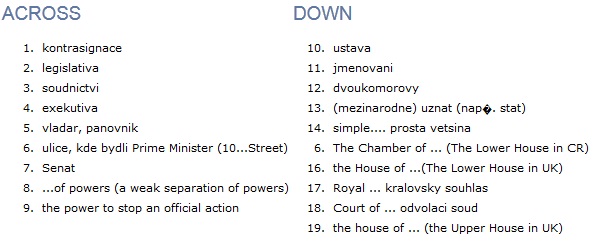 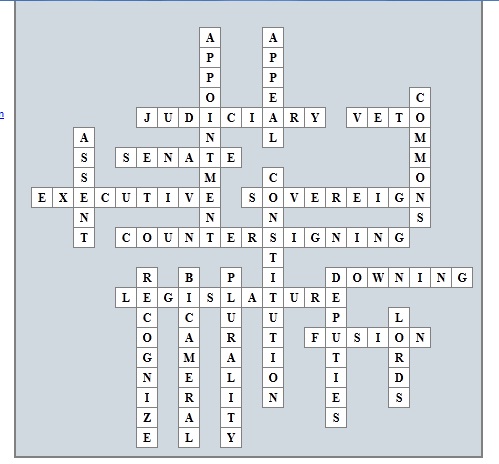 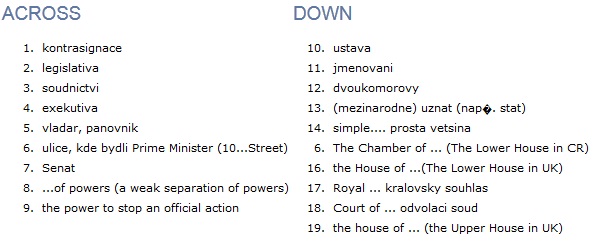 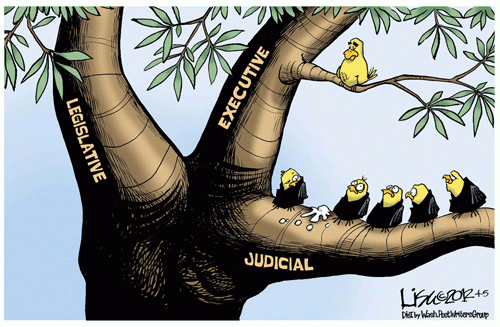 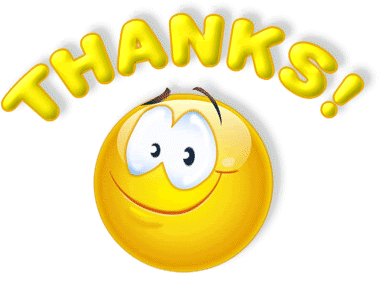 Sources
https://archive.org/details/mannerscustomsof00doyl 
http://www.docstoc.com/docs/95141737/Checks-and-Balances-Chart---PowerPoint
Wikipedia.org